I know nothing in the world that has as much power as a word. Sometimes I write one, and I look back at it until it begins to shine.

-Emily Dickinson
The difference between the right word and the almost right word is the difference between lightning and the lightning bug.
Mark Twain
Words Matter!
2022
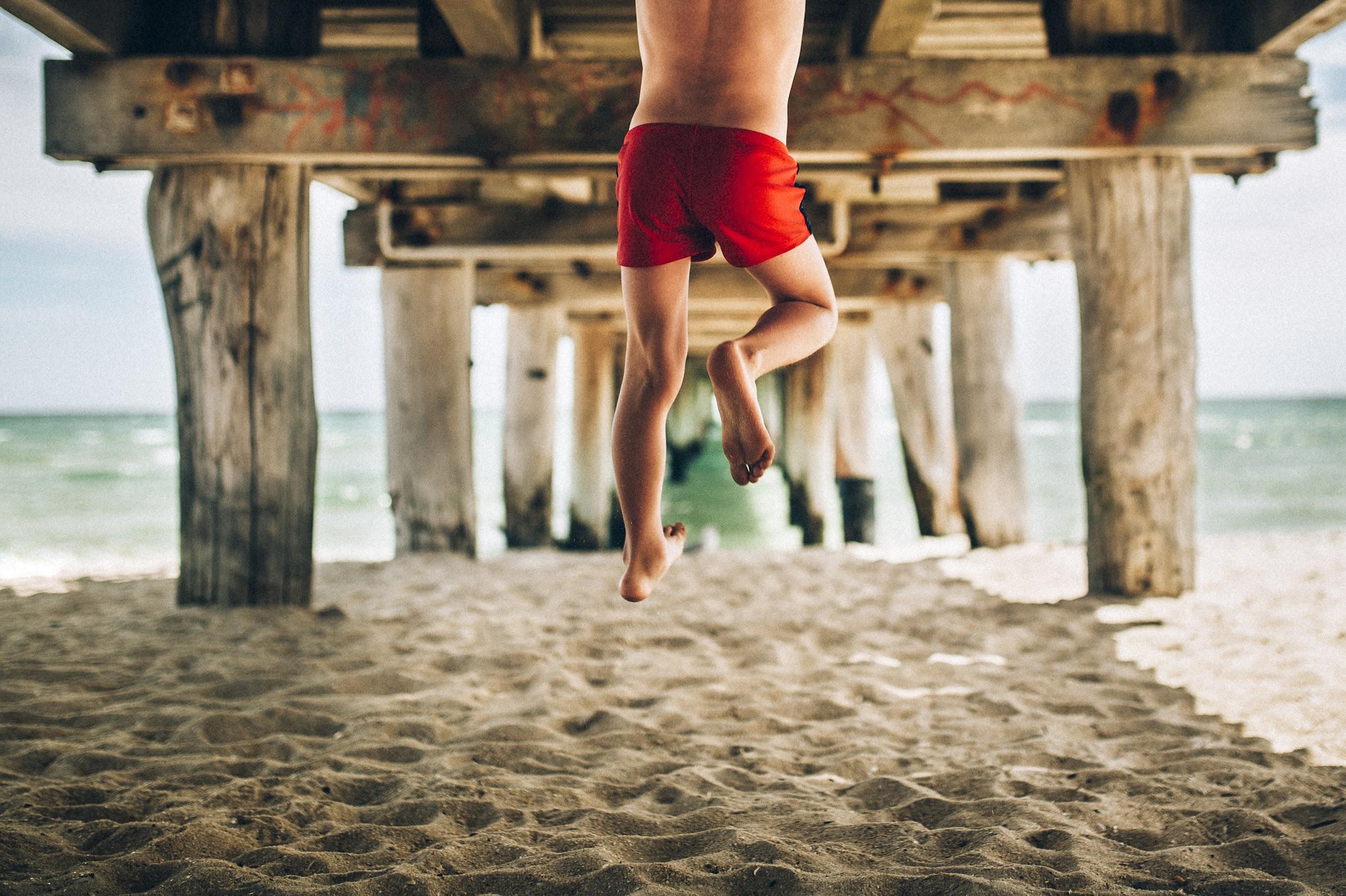 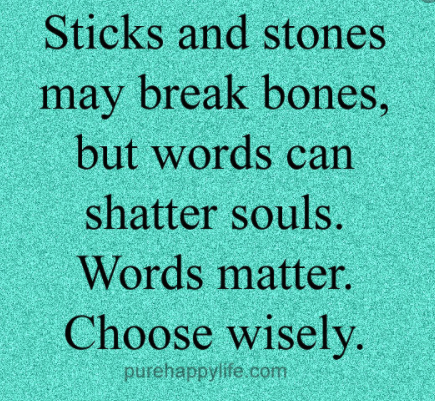 Words Matter Week celebrates the power of words and the impact they have on those around us.
WORDS MATTER WEEK

Celebrated across San Ramon Valley USD 
schools February 7-11

Schools and their PTAs are 
coordinating a wide range of events.
Words Matter
Together We Can…

-Bring attention to name calling, hate speech and verbal bullying of all kinds.

-Provide schools, students, and parents with tools and inspiration to launch ongoing dialogue about ways to eliminate these acts in our communities and our schools.

-Make sure that SRVUSD is a safe place for all students to learn.
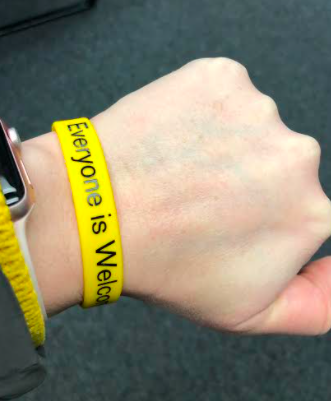 Words Matter
Together We Will END…


Harassment

Victimization

Bullying

Threatening words

Taunting Behavior

Anxiety & Depression

Race-related graffiti
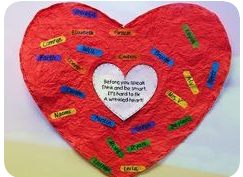 “Before you speak,
Think and be smart.
It’s hard to fix
A wrinkled heart!”
Words Matter
Together We Will PROVIDE…


Safe Learning Environments for all Students

Continued Expansion of the implementation of Culturally and Linguistically Responsive Strategies in all schools

A partnership with families to create spaces honoring diversity, equity, and inclusion for all students
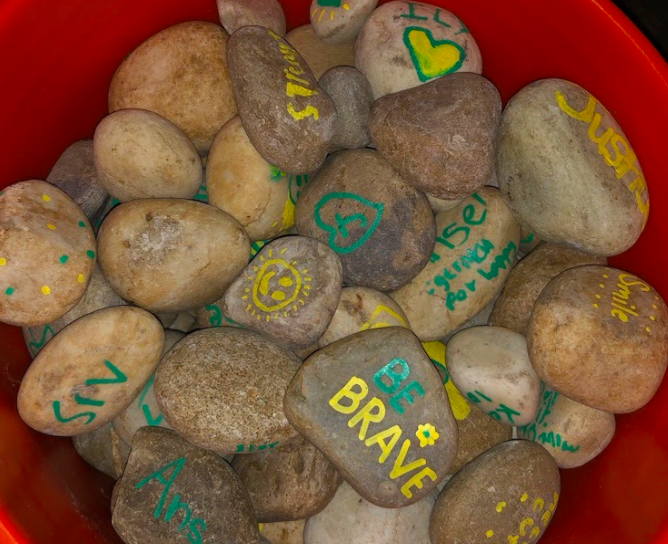 Possible Activities to Support Words Their Way Week
Elementary, Middle, and High School
Kindness Challenge
Create a School Wide Kindness Video
Create a Kindness Rock Garden
Book of the Month
Watch Kid Congress-Words Matter and engage in a class discussion
Create a Mailbox of Encouragement
Act it Out
Gratitude Project
Postcard Exchange with buddy classrooms and create mentoring partnerships
Let’s Talk About How Awesome You Are
Chalk Talk: Post messages of kindness for your school community
Digital Citizenship: Making smart choices online
A Powerful Voice: Use Flip Grid with your students to share their ideas with others in SRVUSD
The Power of the Compliment Activity
Have students create a Wordle using words that lift others up and post them around your site
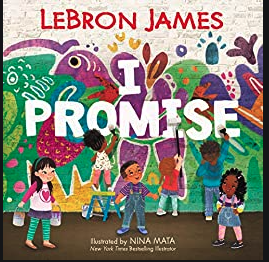 “I promise to use my voice and stand up for what’s right. And when things get tough, to keep up the fight.”